ATLĪDZĪBAS REFORMA: svarīgākās izmaiņas, jaunumiLaila RuškuleValsts kanceleja, Valsts pārvaldes politikas departamentsAtlīdzības politikas grupas vadītāja 26.10.2021.
Problēmas
Atlīdzības sistēma nav pārskatītā kopš 2010.gada;
Nav iespējams piesaistīt kvalificētus darbiniekus; 
Valsts pārvaldē atalgojums augstākajiem vadītājiem ir līdz pat 38% zemāks kā privātajā sektorā
2
Darba samaksa valsts pārvaldes iestādēs salīdzinājumā darba samaksu privātajā sektorā vidēji mēnesī 2020. gadā
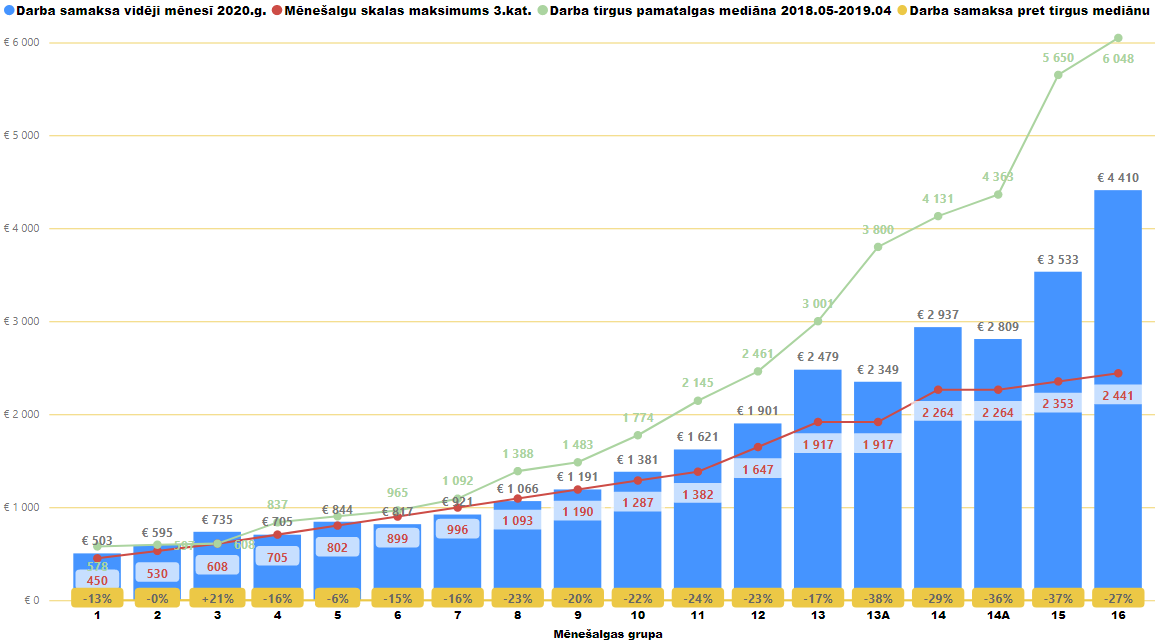 3
Sekas
Liela darbinieku mainība, lieli resursu ieguldījumi jaunu darbinieku atlasē un apmācībā, taču līdz pat 1/3 nodarbināto zaudējam nekonkurētspējīga atalgojuma dēļ;
Zūd institucionālā atmiņa;
Risks valsts pārvaldes darba kvalitātei.
Kopējais izpildvaras darbs, spēja kvalitatīvi pildīt valdības un parlamenta dotos uzdevumus tiešā veidā ir saistīta ar ierēdņu un citu publiskajā sektorā nodarbināto profesionalitāti un kvalifikāciju (vai tās trūkumu).
Vai zemi atalgotā un augstas atbildības amatā valsts vai pašvaldību iestāde var iegūt nozares profesionāli? Atbilde ir – NĒ!!!!.
4
Mērķis
5
Varas atzaru līdzsvarošana: augstāko amatpersonu algu koeficienti likumprojektā
* Piemēros ar brīdi, kad tiks ievēlēta 14. Saeima
**Piemēros ar brīdi, kad 14. Saeima izteiks uzticību jaunajai valdībai
6
7177 u.c. €: mēnešalgas apmērs 2021. gadam, kad bāzes alga ir 1025,29 €
Pašvaldību amatpersonu algu koeficienti likumprojektā
7
Izmaiņas pamatalgā
* Mēnešalga + tirgus koeficients un/vai piemaksa kopsummā nedrīkst pārsniegt Ministru prezidenta algu!
8
Izmaiņas darba samaksas mainīgajā daļā
9
Paralēlas reformas, kas veicinās likumprojekta efektīvu ieviešanu
10
Tālākie soļi 1/2
1. Likumprojekta apstiprināšana MK
3. MK noteikumu izstrāde
5. Amatu pārklasificēšana
2021- 2022.g.
2022. gada II, III ceturksnis
29.09.2021
Līdz 2022. gada I-II ceturksnis
2022. gada II, III ceturksnis
2. Likumprojekta pieņemšana Saeimā 
2022g. Budžeta pakotnē
4. Iekšējo noteikumu izstrāde iestādēs (pamatalgas un labumu kritēriji)
Tālākie soļi 2/2
8. Budžeta pieprasījuma izvērtēšana, apstiprināšana
10. Sistēmas monitorings, pārskatīšana, pilnveidošana
6. Algu izmaiņas esošā budžeta ietvaros
2023. gada I, II ceturksnis –
No 2024. gada 
I ceturkšņa
No 2023. gada
Pastāvīgi
7. Vēlamo algu aprēķini, budžeta pieprasījuma sagatavošana
2023. gada II - III ceturksnis
9. Pakāpeniski algu pieaugumi atbilstoši pieauguma plānam
Liels paldies par uzmanību ! 
Kontakti un papildus informācija:
Mājas lapa: https://www.mk.gov.lv/lv/atlidziba-un-nodarbinatie 
 Jautājumi:  cilvekresursi@mk.gov.lv 
Tel 67082983; 67082984; 67082985
13